FAX：078-733-2533  須磨区社会福祉協議会『終活セミナー』係
令和3年度『安心！終活セミナー』申　込　書
申込期間：10月1日（金）～11月1日（月）
※定員になり次第締切らせていただきます
●ご記入いただいた個人情報は、本講座に関連する事柄のみに使用し、第三者に提供したり、　他の目的で利用したりすることは一切ありません。
＊＊＊＊＊＊受講が決定した方には後日参加券を送付いたします。＊＊＊＊＊＊
＜会場アクセス＞
須磨区役所2階　201会議室
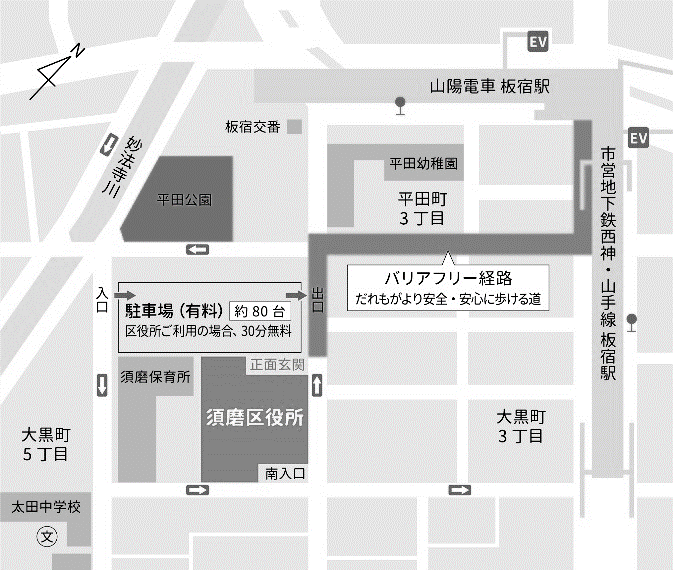 公共交通機関をご利用の方
市営地下鉄・山陽電鉄「板宿駅」から徒歩約5分　
市バス10、75系統「須磨区役所前」下車すぐ
市バス5、11、13、110系統「板宿」下車すぐ

お車でお越しの方
区役所前駐車場　約８０台　（有料）
駐車場（有料）
約８０台
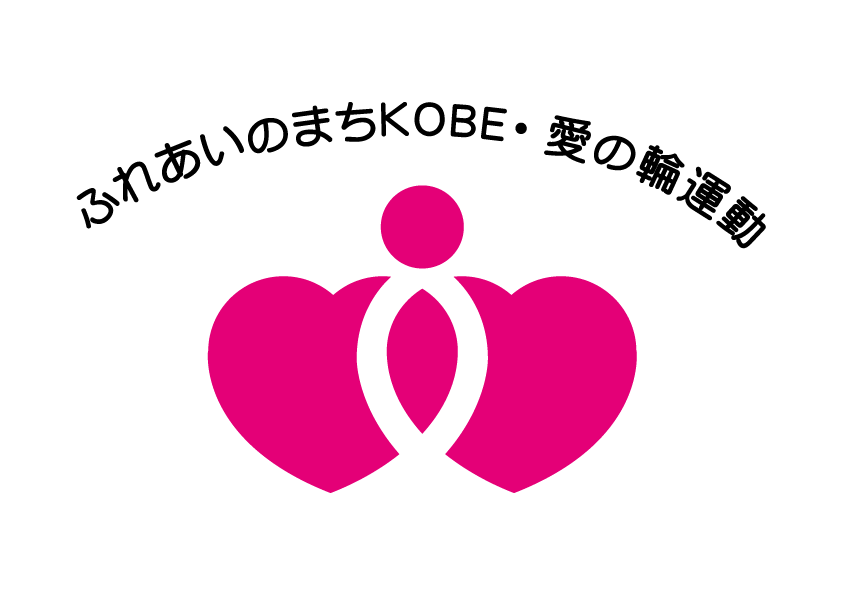 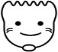 愛の輪「心かよわす市民運動」事業・須磨区社会福祉協議会 善意銀行